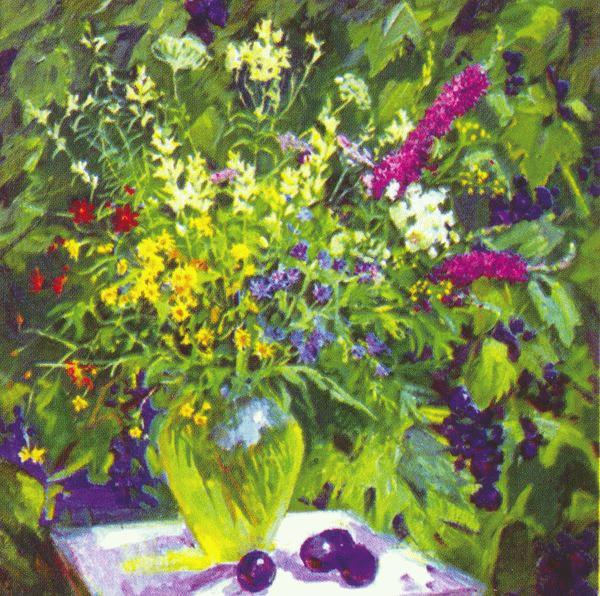 ЖИВОПИС
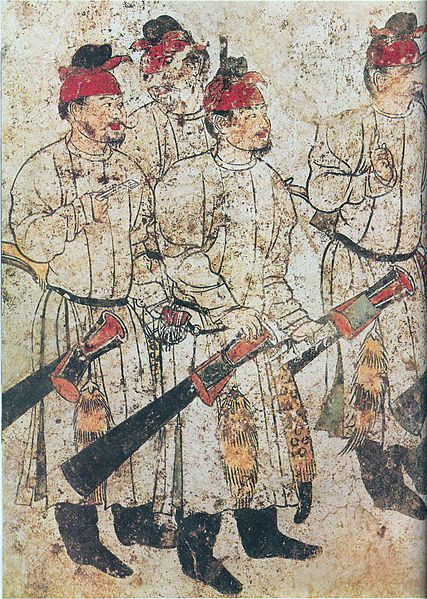 КИТАЙСЬКИЙ ЖИВОПИС (ГОХУА)
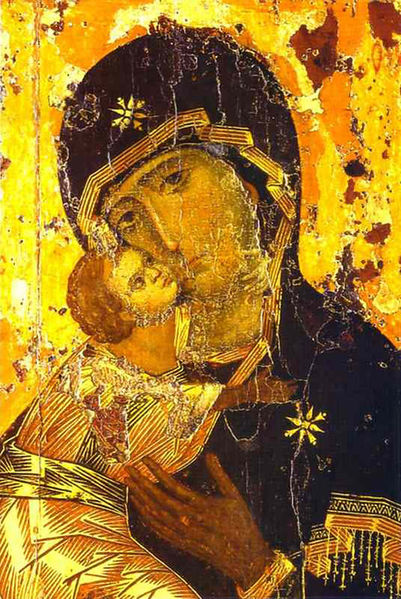 IКОНИ
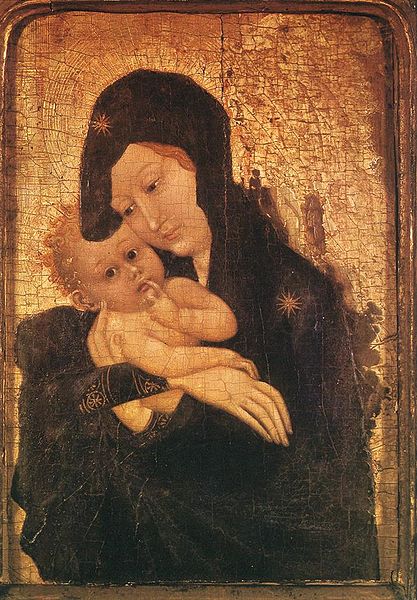 НIДЕРЛАНДИ XV-XVI СТ.
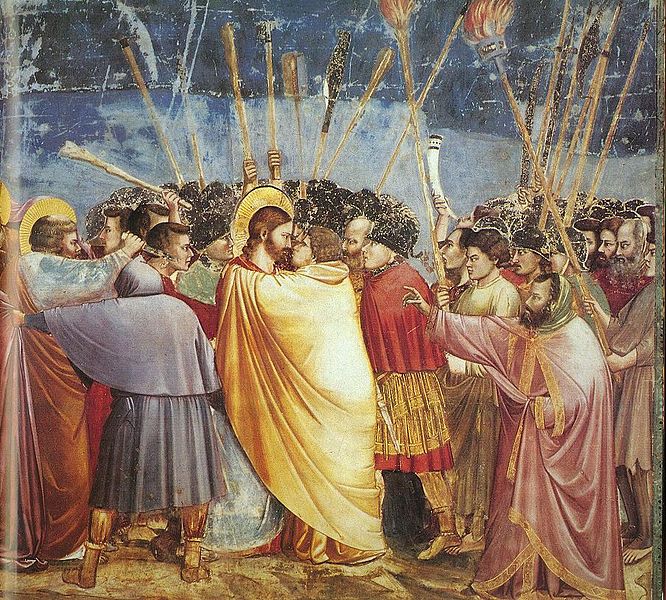 ФРЕСКИ IТАЛIЙЦIВ
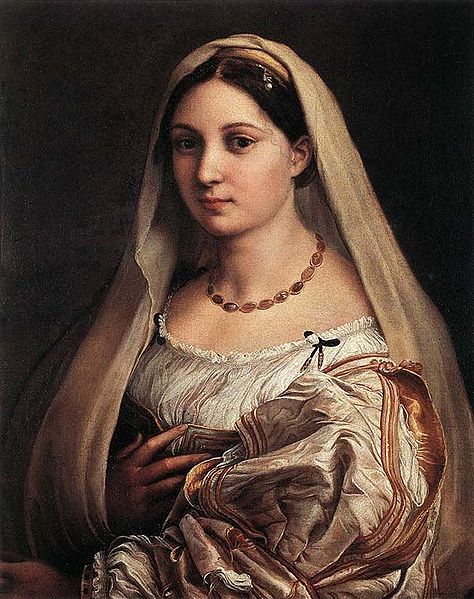 ВИСОКЕ ВIДРОДЖЕННЯ. IТАЛIЯ. ПОРТРЕТИ
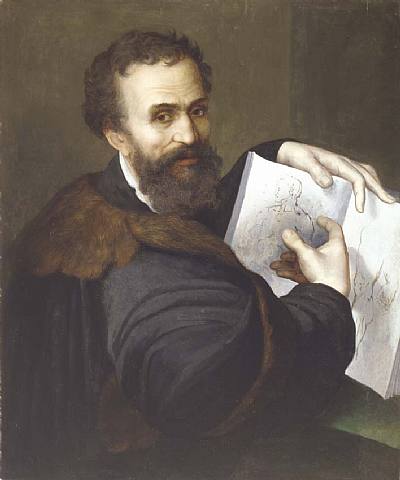 МАНЬЕРИЗМ. ПОРТРЕТИ
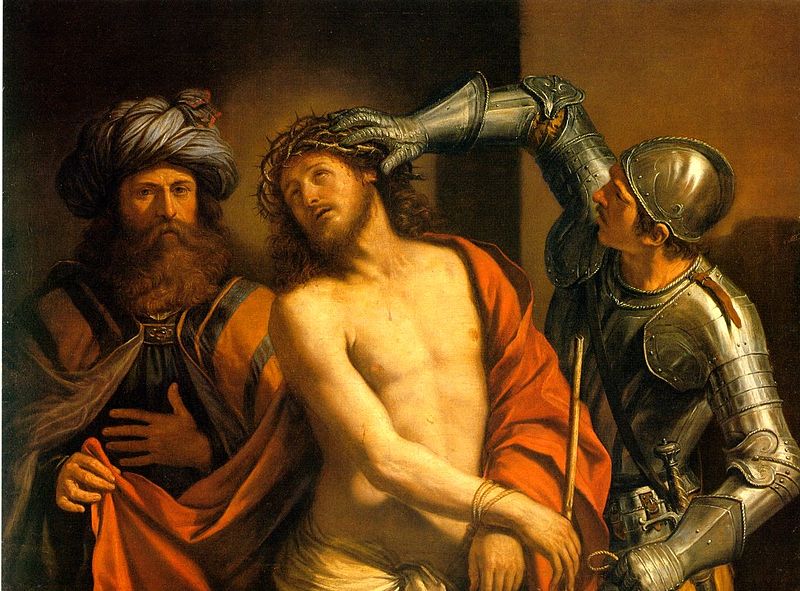 БАРОКО
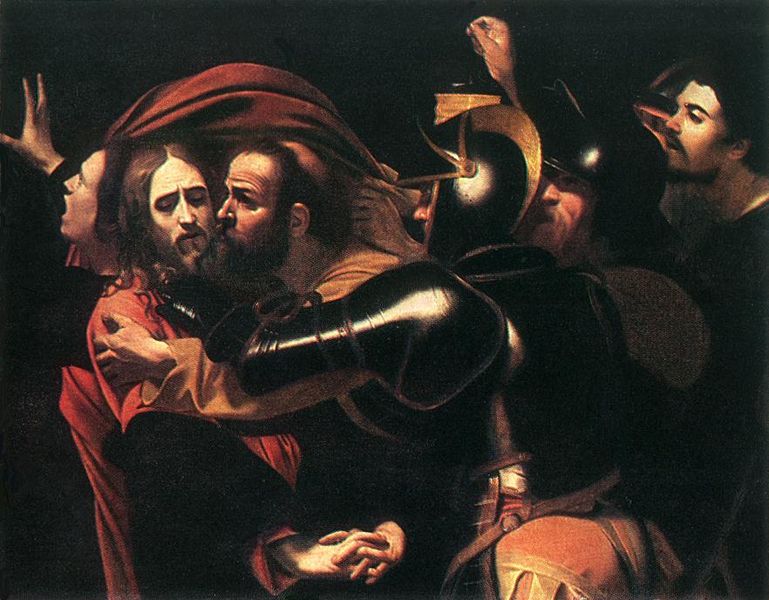 КАРАВАДЖИЗМ
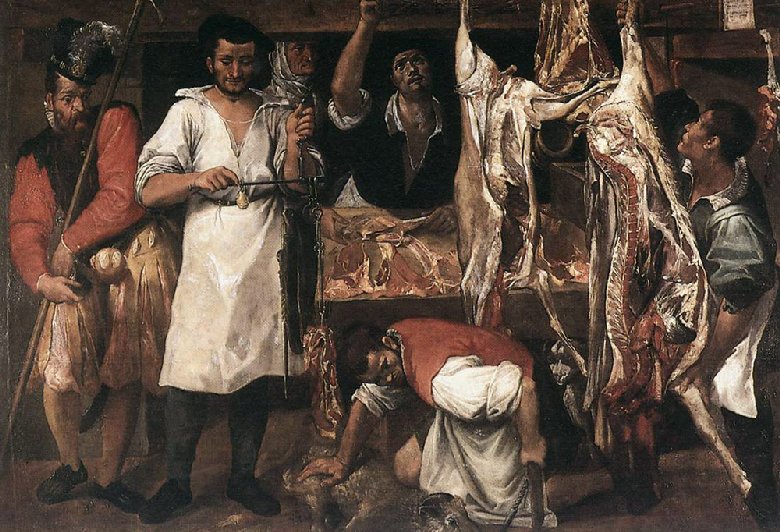 ПОБУТОВИЙ ЖАНР
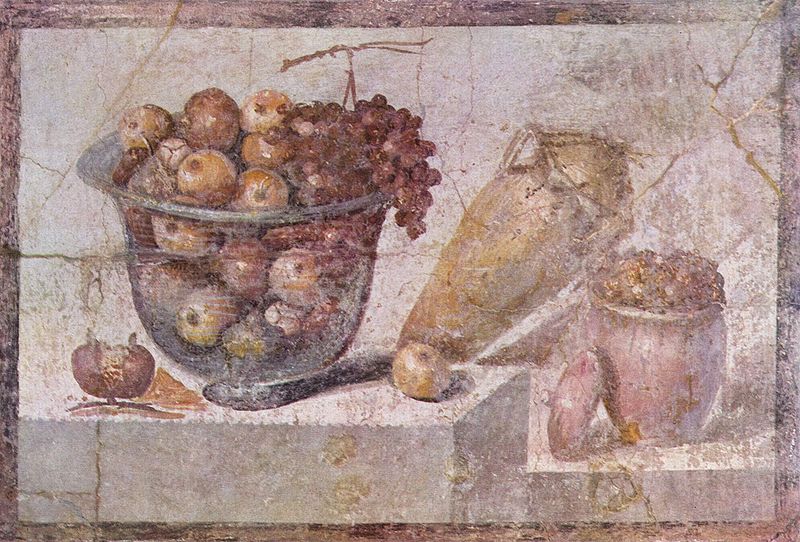 НАТЮРМОРТ
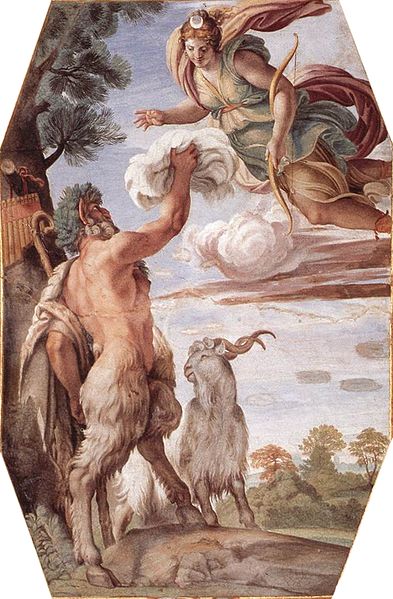 АКАДЕМIЗМ
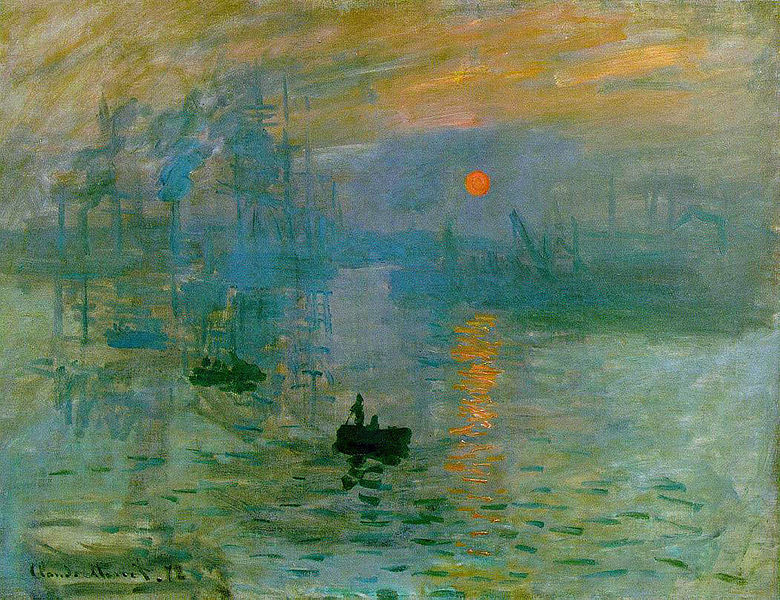 IМПРЕСIОНIЗМ
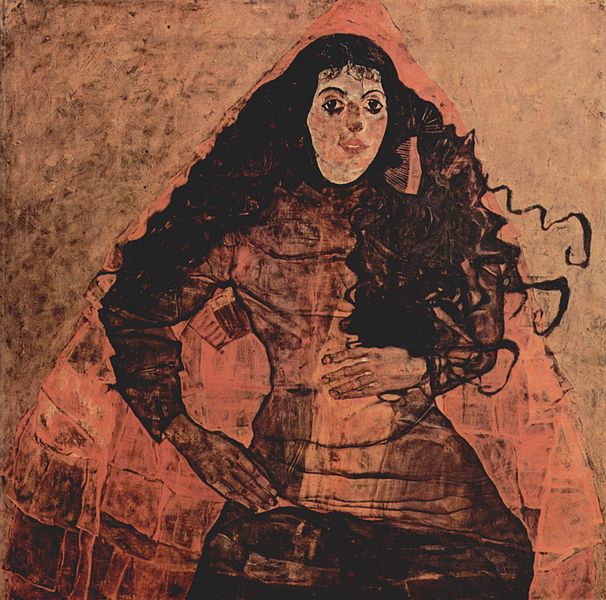 ЕКСПРЕСIОНIЗМ
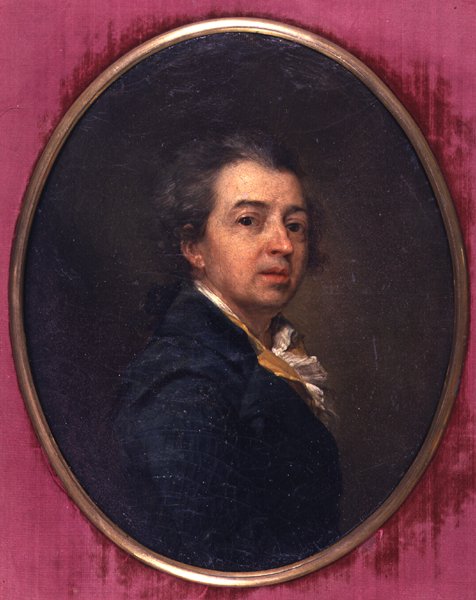 РЕАЛIЗМ